Physics 1 –  Oct 24, 2019
P3 Challenge –  
A 43.0 kg skater pushes off the side rail with a 975 N force applied over a distance of 0.380 m. With what speed will she begin gliding into her routine? (Assume the ice is frictionless.)
A) Draw a free body diagram
B) Write second law equations in both dimensions.
C) Solve the x dimension equation for acceleration.
D) Use kinematics to find her speed.
Today’s Objective: Friction
Get out Second Law homework for check for progress
Agenda, Assignment
IB 2.2 Forces
Friction
Agenda 
Types of friction
One sample problem
Homework review
Assignment: 
Tonight: finish 2nd law w/o friction (I’ll check again this time for completion)
You’ll get the Friction Worksheet tomorrow after a pHet activity
Source of Friction
Friction is present anytime you have two surfaces sliding relative to one another. 
Source of friction is the irregular surface features at a microscopic or atomic scale.
If they are at rest, the surfaces can sink into one another and the horizontal forces of contact are large.
Called Static Friction
If you can get the surfaces sliding, they skim along the tops of each other and have a smaller force of contact.
Called Dynamic Friction (IB) 
Called Kinetic Friction outside of IB
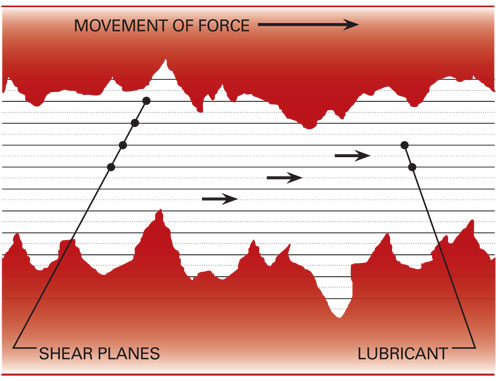 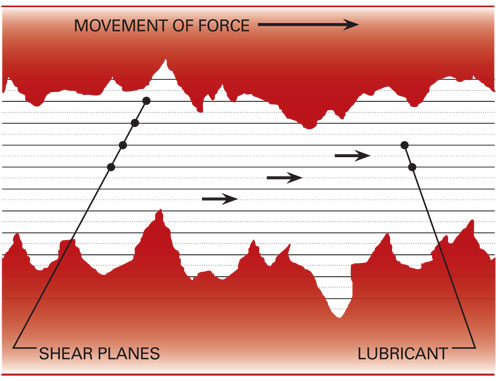 Applying a force gradually
A small force will not cause a motion. Static force increases just enough to balance the applied force.
As the applied force increases, the static force increases in equal measure until …
…you reach the “breakaway” point (or instant of motion)  with the maximum amount of static friction.
Once the surfaces are moving, the amount of dynamic friction becomes a constant and is something less than the maximum static friction.
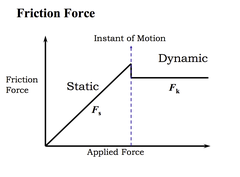 Measuring friction
Friction is proportional to the normal reaction force between the surfaces.
The proportionality constant is called the coefficient of friction, μ.
Coefficients of friction are unitless scalars.
Because there are two types of friction, there are two coefficients of friction. μs & μd      
μs & μk outside of IB
Measuring friction
fs  μsR		Static friction is variable, and only engages as much as 							needed to prevent motion. 
Fs,max = μsR	Maximum static friction is proportional to the normal force
fd = μdR		Dynamic friction is a constant and is always proportional to the 					normal force
Coefficients of friction are usually less than one. 
The coeff. of dynamic friction is always less than coeff. of static friction:  
μd < μs
Calculating friction
A rightward force is applied to a 13-kg object to move it across a rough surface at constant velocity. The coefficient of friction between the object and the surface is 0.20. What are the magnitudes of all forces present on the object?
Friction Problems
A flatbed truck is carrying a heavy crate. The coefficient of static friction between the crate and the truckbed is 0.75. What is the maximum rate at which the driver can decelerate and still avoid having the crate slide against the cab?

You decide to rearrange the furniture in your living room. For a short time you are pushing the couch horizontally with a force of 180 N and the couch moves with a constant velocity. If the couch has a mass of 55 kg, what is the coefficient of kinetic friction, μk, between the couch and the carpet?
Exit Slip - Assignment
When is fs = μsR not true for static friction?


What’s Due?  (Pending assignments to complete.)
Complete the 2nd Law Worksheet problems.
What’s Next?  (How to prepare for the next day)
Read p57-75